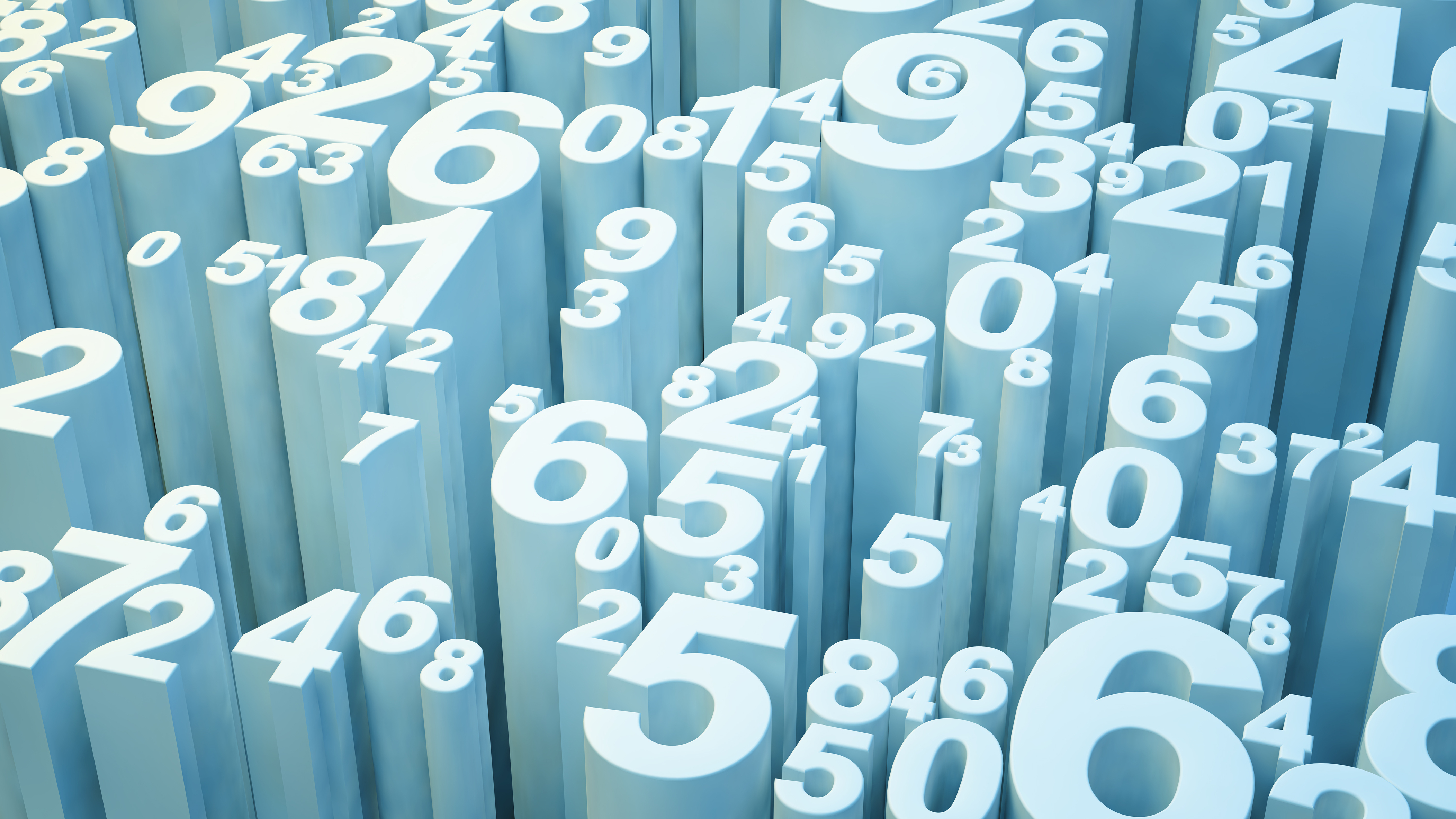 American Rescue Plan Act
What We Know
American Rescue Plan Act: Ideas
While it is speculative at this point to interpret definitive allowable use of ARPA funds, some potential interpretive examples MIGHT be (caution:  if NOT previously claimed under the CARES Act):
 
Using the 2019 Calendar Budget (which crosses by month two of most cities and towns Fiscal Years) as the basis:
These are just some examples that MIGHT qualify.  We will be looking to 
provide you with further guidance on the use of the ARPA as more definitive information is forthcoming.
The Law
It is recommended that cities and towns in Oklahoma begin to consider the use of funding that will be available shortly as a result of the stimulus legislation passed by Congress.
 
Receiving a payment from funds made available this relevant section of the ARPA shall only use such amounts to—

	“(A) respond to or mitigate the public health emergency with respect to the Coronavirus 	Disease 2019 (COVID-19) or its NEGATIVE ECONOMIC IMPACTS;

	“(B) cover costs incurred as a result of such emergency;

	“(C) REPLACE REVENUE THAT WAS LOST, DELAYED, OR DECREASED (as determined based on 	revenue projections…as of January 27, 2020) as a result of such emergency; or
 
	“(D) ADDRESS THE NEGATIVE ECONOMIC IMPACTS of such emergency.
The Basics: from OML
How fast will state and local governments receive the aid?
States, Tribal governments, territories, counties, and metropolitan cities (which generally have over 50,000 inhabitants) would receive their allocations within 60 days of submitting their certification of need to the Department of Treasury.
Because it could take a full year for the Department of Treasury to calculate and disburse the allocations for smaller local governments (generally those with under 50,000 inhabitants), the Department of Treasury is instead required to send those funds to the states within 60 days of the law’s enactment. States would then have 30 days to disburse the funds to the local governments (called “nonentitlement units of local government”) based on population. A state could ask Treasury for an extension for distributing one or more of those allocations if necessary, but it would need to justify why the extension is warranted. States have no discretionary authority to change the amount of, or attach additional requirements to, the payments allocated to local governments.
What’s the difference between a “CDBG City” and a “Nonentitlement”?
 “CDBG City” generally refers to cities of over 50,000, which would receive their allocation from the Department of Treasury based on a modified Community Development Block Grant (CDBG) formula.
“Nonentitlement” is the term used for municipalities that generally have fewer than 50,000 inhabitants. Those allocations would be made proportionate to population and are subject to a cap of 75% of the locality’s most recent budget as of January 27, 2020.
The Basics
For local governments the funding amount is determined by population.  Local governments will receive their allocations in two tranches – the first half 60 days after enactment and the other half one year later.  For nonentitlement units of local government, those deadlines are the dates for Treasury to send the funding to the state, which then has an extra 30 days to distribute appropriately.
The Basics: What We Know Now
A lot of unknowns right now
Will be a slower process than CARES Act
We don’t know how much you will get
We don’t know the process for documentation or requests yet

For now, be thinking about what you can do to prepare – how can this help strengthen your local economy?

CARES was a First Aid effort, ARPA will be a prescription for care.

OMMS will provide more information as it becomes available, and be available to answer questions throughout the process!